Islamic Republic of Afghanistan 
Ministry of Agriculture, Irrigation and Livestock (MAIL)
General Directorate of Extension and Agriculture Development
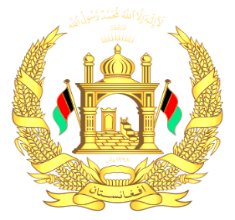 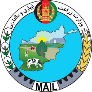 نقشه راه سکتور زراعت
ترتیب کننده: وزارت زراعت، آبیاری و مالداری
تاریخ: 22 – نومبر - 2018
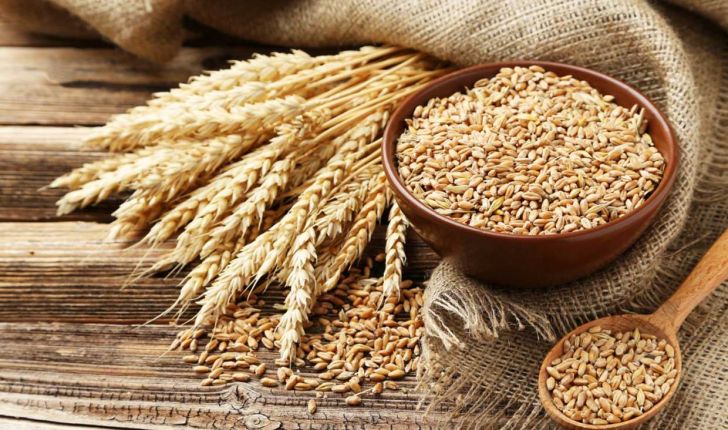 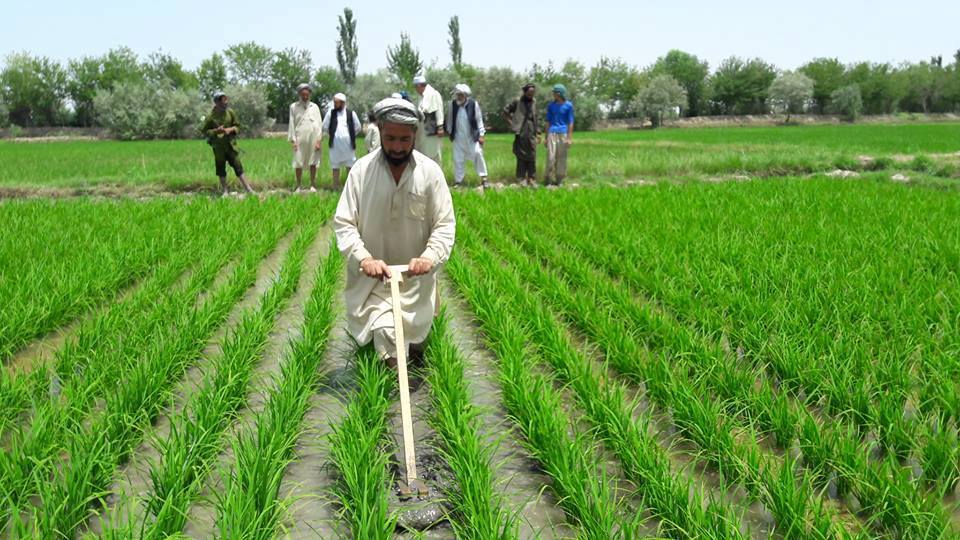 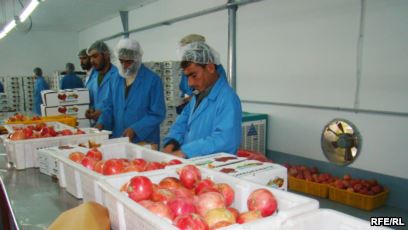 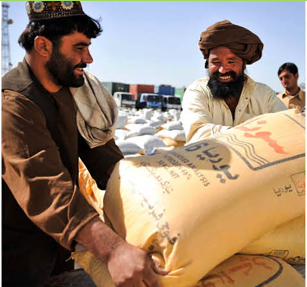 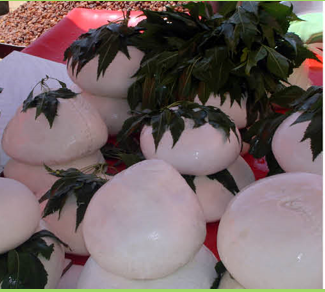 خلص مطالب:
پس منظر:
این سند مسایل در بر گیرنده موارد ذیل است:
افغانستان در سراسر کشور بیشترین منابع زراعتی دارد. که گندم یکی از محصولات عمده ان می باشد، وبه اساس تولید در  سطح جهان جایگاه ۲۳ را دارد و به اساس مصرف سالنه جایگاه ۲۱ را دارد. در بخش نباتات هارتیکلچری، این کشور بیشترین میوه جات، سبزیجات، مغز باب را تولید می نماید. اما بعضی از نباتات به شکل تجارتی وجود نه دارم مانند licorice and asafetida
ساحه مجموعی ۶۵۲۰۰۰ کلیو متر مربع ( که از جمله ۳۹٪ ان کوه ها، ۴۶٪ آن علف چر های دایمی، ۱۲٪ قابل کشت و ۳٪ جنگلات را تشکیل میدهد
این شامل فعالیت های مالداری، که یکی از بخش های مهمی اقتصادی کشور را تشکیل میدهد می باشد و ۴۹٪ از خانوار های زراعتی عاید خویش را از این سکتور به دست می اورد
سکتور زراعت ۲۷٪ GDP را حمایت میکند
۴۰٪ اشتغال مردم در این سکتور نهفته است.
رشد اقتصادی سکتور زراعت، و مرور کلی بالای زراعت افغانستان که این شامل ۳۷.۹ ملیوین هکتار زمین زراعتی، تولید ۴.۴ ملیون تن گندم و تقریبا ۵۰ ملیون راَس مواشی را در بر میگیرد.
 تهیه یک چارچوب زنجیره عرضه بخاطر شناسایی عرصه های عمده برای حمایت
این سند مروری مختصری بالای محدودیت های موجود سکتور زراعت ( که شامل عدم موجودیت عوامل تولید و ضعیف بودن اتصال به بازار های بین المللی می باشد) 
بررسی بنیاد قانونی سکتور زراعت
 توصیه های لازم برای ساحات مشخص در بخش زراعت و مالداری 
تهیه چارچوب انکشاف منطقوی و در اخیر خلاصه توصیه های عمده در بخش زراعت و مالداری می باشد
خلاصه زنجیره ارزش محصولات عمده زراعتی
در این بخش معلومات در مورد رشد محصولات عمده زراعتی و زنجیره تامین میوه جات عمده در کشور را ارایه میدارد. بشکل نورمال انگور، سیب، و بادام در سرتا سر کشور قابل زرع و حاصل ده اند. با این حال قندهار 27% تولید مجموعی انگور و 36% تولید مجموعی انار را دارد. به همین ترتیب وردک 28% تولیدات سیب کشور را دارد. 26% بادام در زابل تولیدات میگردد. همینگونه بامیان 68% کچالو را تولید میکند، 60% تولیدات پیاز را کابل دارد و 28% تولیدات بادنجان رومی را پروان تولید میکند. پروسه زنجیره تامین محصولات ذکر شده در جدول زیر ارایه گردیده است.
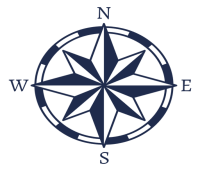 آسیائی میانه
شیرین بویه (تخمین شده)
رومی %28
برنج %26
پخته %46
کچالو %68
خربوزه %21
چین
جوز جان
بدخشان
کندز
تخار
بلخ
زنجیره ارزش  نمونه از
هینگ (تخمین شده)
پسته (تخمین شده)
گندم %12
سمنگان
بغلان
فاریاب
سرپل
پنچشیر
نورستان
بادغیس
کاپیسا
کنر
پروان
بامیان
لغمان
هرات
کابل
پیاز 
%60
وردک
ننگرهار
غور
لوگر
ایران
دایکندی
پکتیا
غزنی
KHOST
پاکستان
ارزگان
فراه
پکتیکا
سیب %28
زابل
هلمند
جلغوزه %74 (تخمین شده)
کندهار
نیمروز
تربوز %14
بادام %26
انار %36
انگور %27
نوت: فیصدی های داده شده مبین  بیشرو بودن ولایت در محصولات عمده خاص میباشد
خلص مطالب:
افغانستان  دارای 652,000 کیلومتر مربع میباشد. ازجمله آن، 23 % آنرا ساحات کوهستانی، 46% آن ساحات علفچرهای دایمی، و تنها 12% آن قابل زرع، و 3% باقیمانده آن پوشیده از جنگلات بوده. این زمین ها – بشمول فعالیت های مربوط به مواشی – منابع عمده عواید را تشکیل میدهند. 
سکتور زراعت 27% تولیدات ناخالص ملی را تشکیل داده. و در قسمت نیروکاربیشتر از 40% نیروی کاری مشغول فعالیت های زراعتی میباشند. این امر کارگران فصلی را نیز دربر میگیرد، که زارعین مستأجر 50 % کل تولیدات را دریافت مینمایند.
تحلیل نباتات:
زردالو
شفتالو
چهارمغز
توت
دیگر محصولات
سایبین
لوبیا
نخود
ماش
سبزیجات( پیاز، کچالو، رومی بانجان، سیر و غیره
خربوزه و تربوز
غله جات:
گندم
برنج
جو
جواری
محصولات باغداری
انگور
انار
سیب
جلغوزه
بادام
پسته
غله جات:
حبوبات محصولاتی اند که بنیاد سکتور زراعت افغانستان را تشکیل میدهد. مجموع حاصلات بالغ بر 4.8 میلیون متریک تن میرسد، که گندم مهترین نوع آن میباشد. پس بیایید بررسی خویش را از محصولات مذکور بتریب آغاز نماییم:
محصول گندم:
محصول برنج:
در افغانستان بشکل اوسط در حدود ۴.۴ ملیون متریک تن گندم تولید می نماید
مصرف سالانه گندم در حدود ۷ ملیون متریک تن می باشد
در حدود ۲.۶ ملیون متریک تن کمبود وجود دارد/ وارد می شود
بیشترین مقدار گندم و ارد ازقزاقستان و پاکستان وارد میگردد
مصرف سالانه فی شخص ۱۶۰ کیلو گرام بوده
در یک هکتار زمین به مقدار ۲.۲ متریک تن گندم تولید میگردد
ولایات کندز، بلخ و هرات حاصلات بیشتر گندم را تولید مینماید
برنج دومین نبات پر مصرف در افغانستان بوده
مصرف سالانه برنج خالص بین سالهای ۲۰۰۱/۲۰۰۲ الی ۲۰۱۳/۲۰۱۴ در کشور ۰.۴ ملیون تن که ۷۳٪ برنج وطنی را تشکیل میدهد به مصرف رسیده و مقداری هم وارد میگردد.
مصرف سالانه فی شخص در حدود ۱۷ کیلوگرام تخمین گردیده است
ولایات کندز، بغلان، تخار، ننگرهار و لغمان از جمله بزرگترین تولید کننده گان برنج  بحساب می روند.
ضمیمه #1:
حبوبات محصولاتی اند که بنیاد سکتور زراعت افغانستان را تشکیل میدهد. مجموع حاصلات بالغ بر 4.8 میلیون متریک تن میرسد، که گندم مهترین نوع آن میباشد. پس بیایید بررسی خویش را از محصولات مذکور بتریب آغاز نماییم:
Central Asia
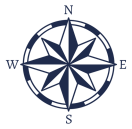 Central Asia
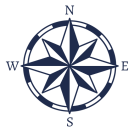 China
محصول گندم:
محصول برنج:
China
JAWZJAN
BADAKHSHAN
KONDOZ
BALKH
JAWZJAN
BADAKHSHAN
BALKH
KONDOZ
TAKHAR
TAKHAR
SAMANGAN
BAGHLAN
FARYAB
BAGHLAN
SAMANGAN
PANJSHER
SARIPOL
FARYAB
NURISTAN
PANJSHER
SARIPOL
KUNAR
BADGHIS
NURISTAN
BAMYAN
PARWAN
KUNAR
KAP
BADGHIS
LAGMAN
KAPI
BAMYAN
PARWAN
LAGMAN
KABUL
HERAT
WARDAK
NANGRAHAR
KABUL
GHOR
WARDAK
LOGAR
NANGRAHAR
GHOR
HERAT
LOGAR
DAIKONDI
PAKTIYA
DAIKONDI
GHAZNI
PAKTIYA
KHOST
GHAZNI
KHOST
Iran
URUZGAN
Iran
URUZGAN
FARAH
PAKTIKA
ZABUL
PAKTIKA
FARAH
Pakistan
ZABUL
Pakistan
HELMAND
KANDAHAR
NIMRUZ
NIMRUZ
KANDAHAR
HELMAND
خلاصه مالداری: سکتورمالداری نقش کلیدی درزنده گی دهاقین وبه طورخاص درزنده گی کوچی ها ایفا میکند
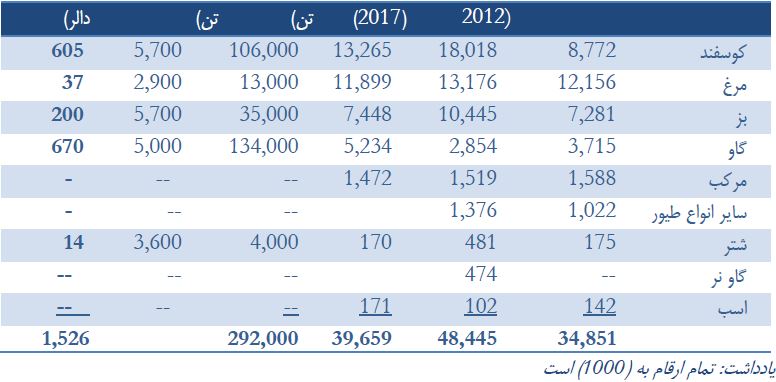 چارچوب زنجیره ارزش:
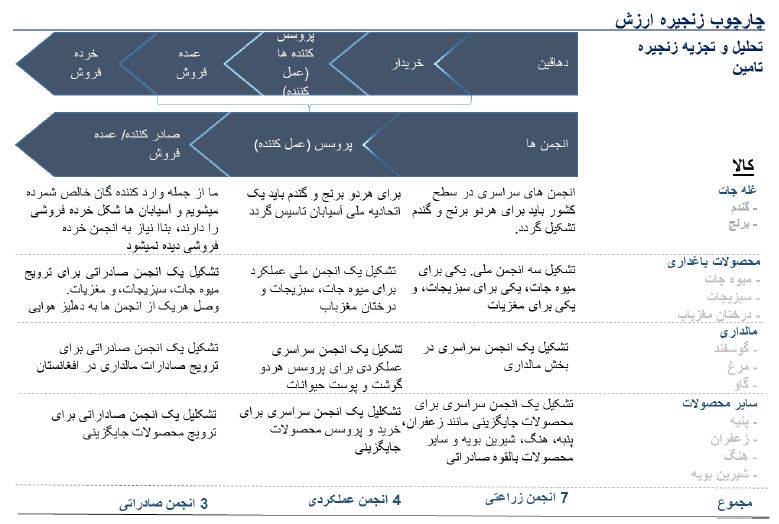 محدودیت های سکتورزراعت
اصلاحات ساختاری لازم:
بمنظور انکشاف سکتور زراعت افغانستان، ما باید اصلاحات لازم را در وزارت زراعت آبیاری و مالداری اِعمال نماییم. هر چند این وزارت اطلاعات زراعتی محدودی را جمع آوری و نیز خدمات اساسی را به دهاقین عرضه میکند، اما در حال حاضر این وزارقادر به تدوین وتطبیق پالیسیهای زراعتی وپلان های ستراتژیک نبوده واز جانب دیگرکوپراتیفهای کلان واتحادیه ملی زراعتی تا حال بطوردرست ایجاد ومنسجم نگردیده تا بتواند بعنوان یک همکار کلیدی و یا ارتباط دهنده تولید به مارکیت نقش اساسی ومهم را ایفا نمایند.
مراکز/انستیتوت های پیشنهادی
ادامه پیشنهادات:
پلان تطبیقی: اقدامات فوری
بمنظور تطبیق این نقشه راه، تصامیم و اقدامات متعددی ذیل  باید اتخاذ گردد.
جلسات مشورتی باید با تولید کنندگان، پروسس کنندگان و صادر کنندگان دایر گردد
دولت همکاری اش را با این اتحادیه های ملی آغاز و جلسات سالانه را بمنظور تعیین هدف مقدار تولید در هر ولایت دایر خواهد نمود.
دولت انستیتوتهای مختص هر محصول را در سراسر کشور تأسیس خواهد نمود
دولت بمنظور ایجاد مراکز پروسس در هر ولایت برای هر محصولی که عمده ترین محصول زراعتی آن ولایت را تشکیل میدهد
این اقدامات مقدماتی باید در جریان یکسال بعد از تصویب این نقشه راه روی دست گرفته شود.
له پاملرنی مو مننه